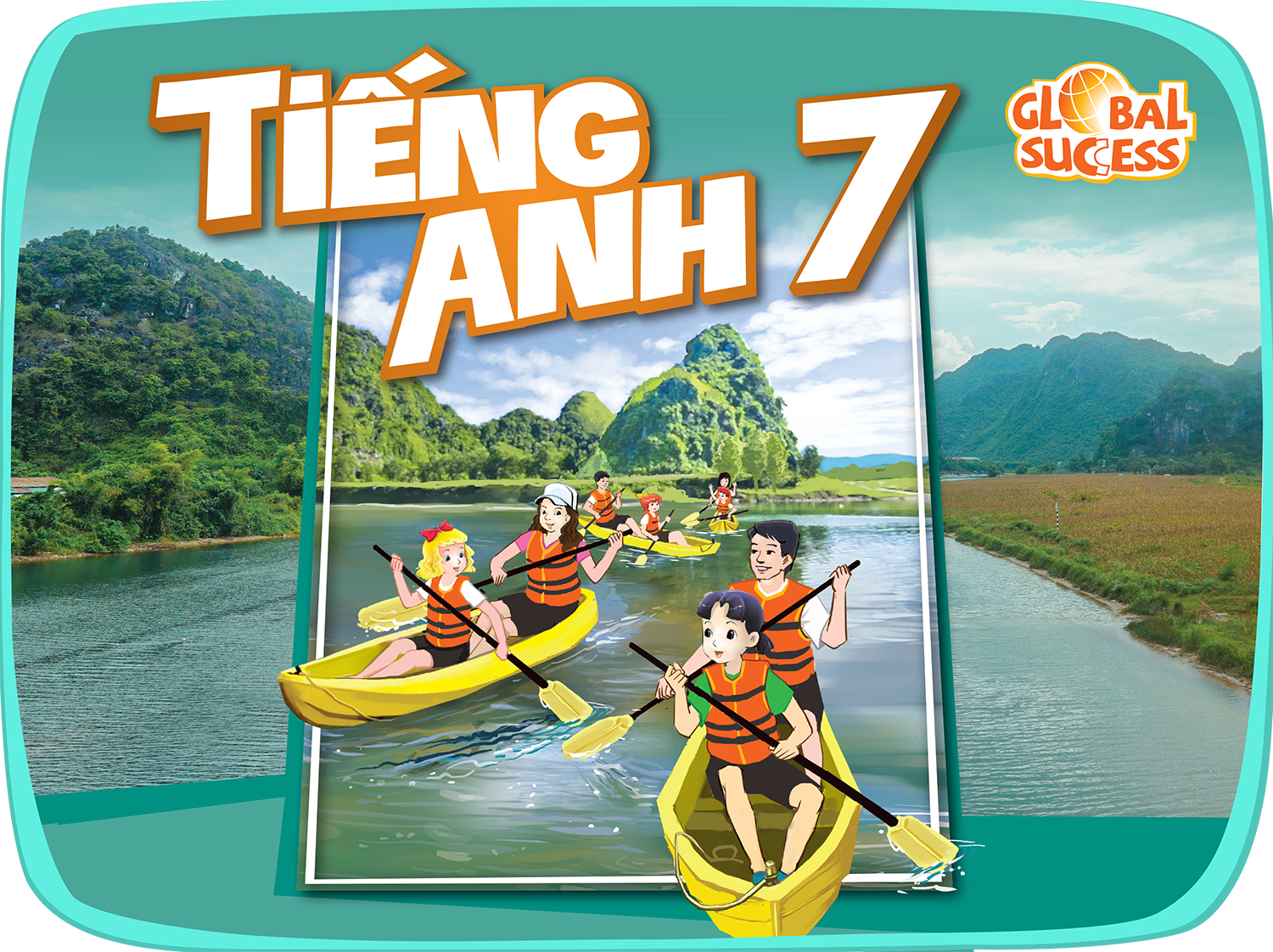 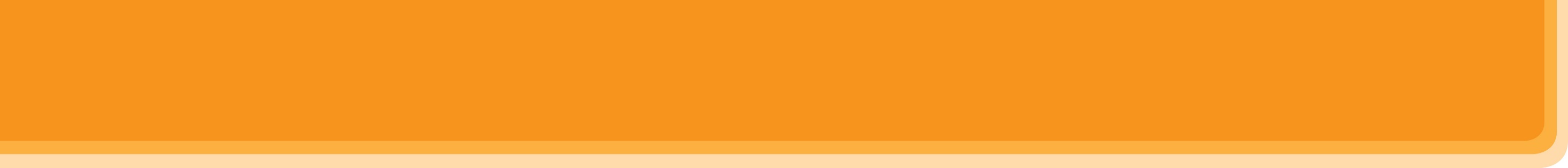 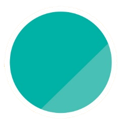 11
TRAVELLING IN THE FUTURE
Unit
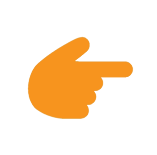 LESSON 2: A CLOSER LOOK 1
Unit
HOBBIES
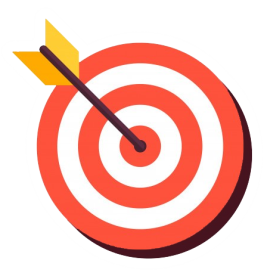 OBJECTIVES
By the end of the lesson, students will be able to:
use the lexical items related to the topic Travelling in the future
say sentences with correct stress
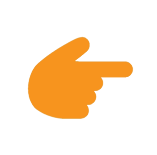 LESSON 2: A CLOSER LOOK 1
Game: Miming
WARM-UP
Task 1: Write the words or phrases under the correct pictures. Then listen, check, and repeat.
Task 2: Write words or phrases from 1 in the correct columns.
Task 3: Complete the sentences, using the words from the box.
VOCABULARY
Task 4: Listen to the sentences and repeat. Pay attention to the bold syllables.
Task 5: Listen to the sentences and repeat. How many stresses are there in each sentence?
PRONUNCIATION
CONSOLIDATION
Wrap-up
Homework
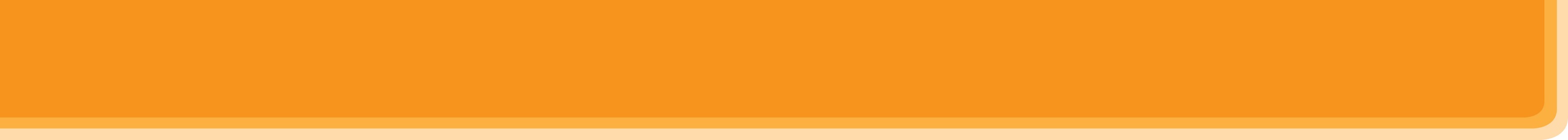 WARM-UP: MIMING
1
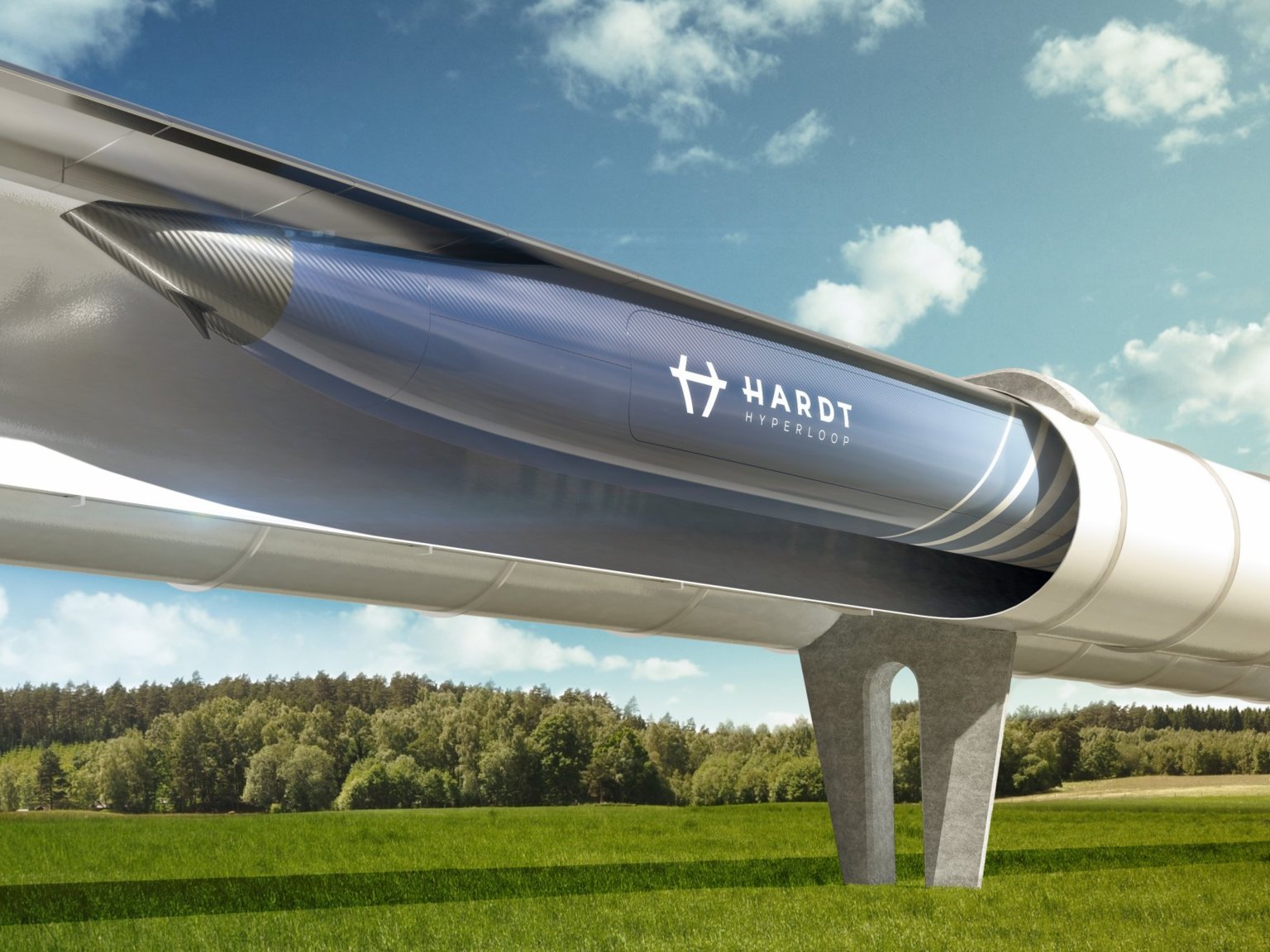 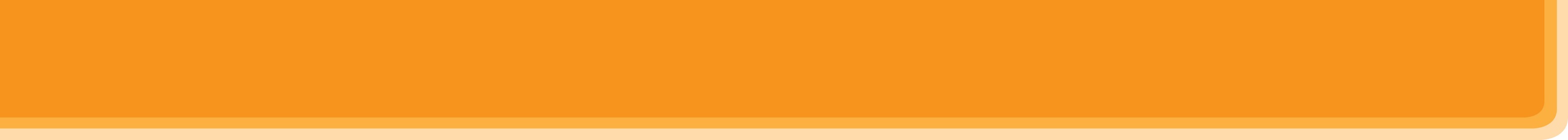 WARM-UP: MIMING
2
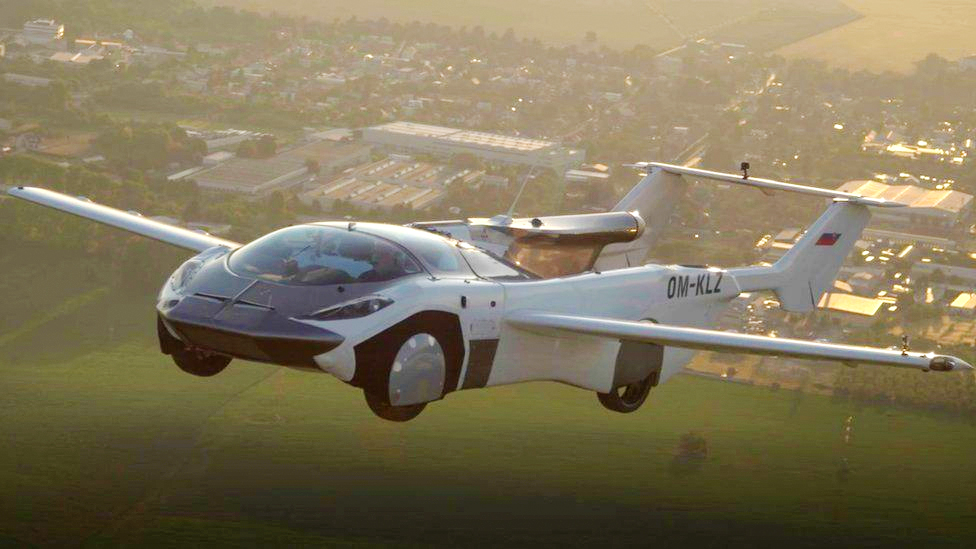 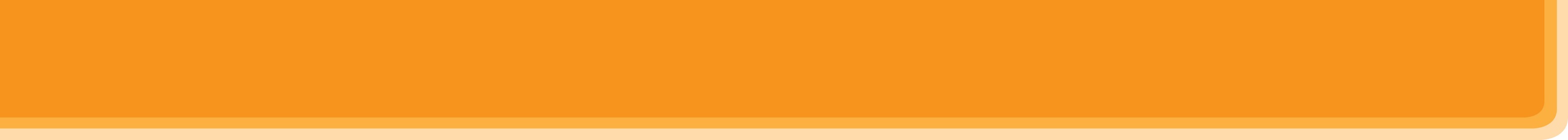 WARM-UP: MIMING
3
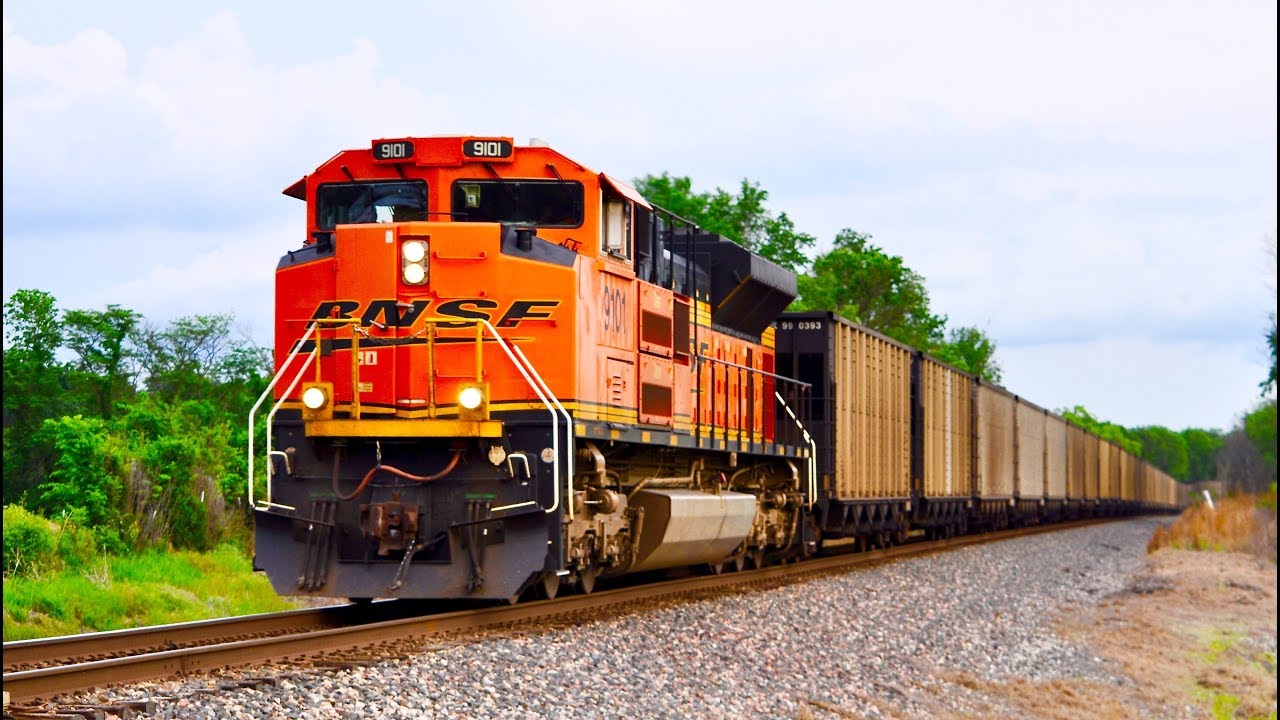 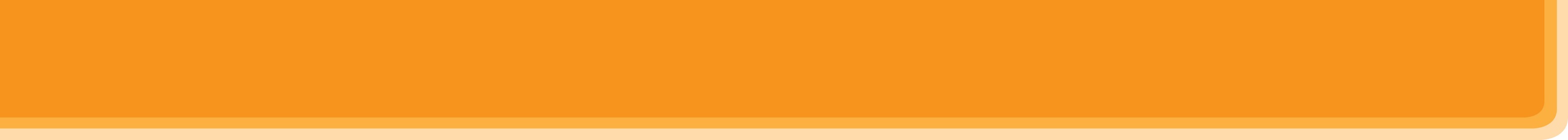 WARM-UP: MIMING
4
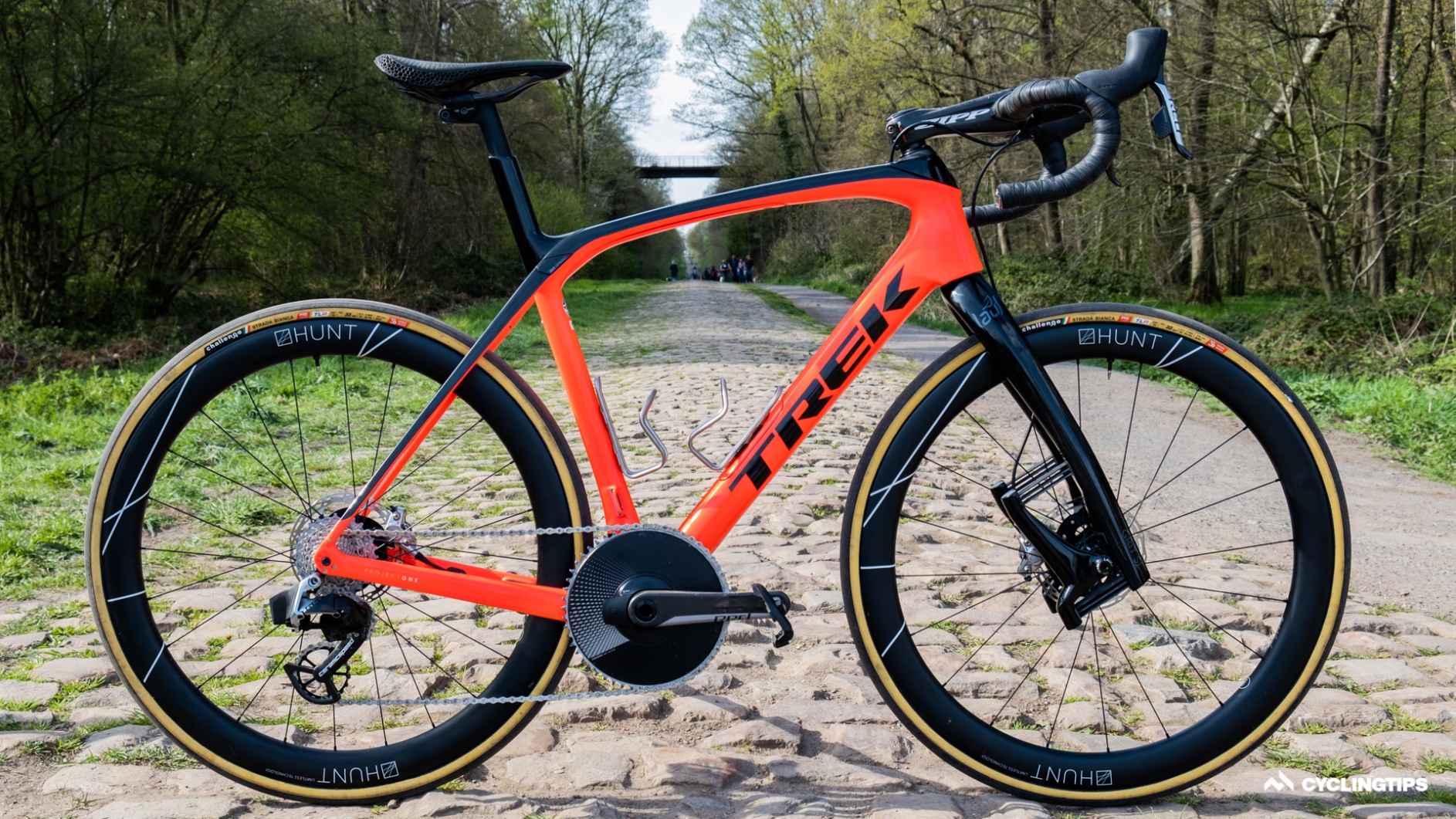 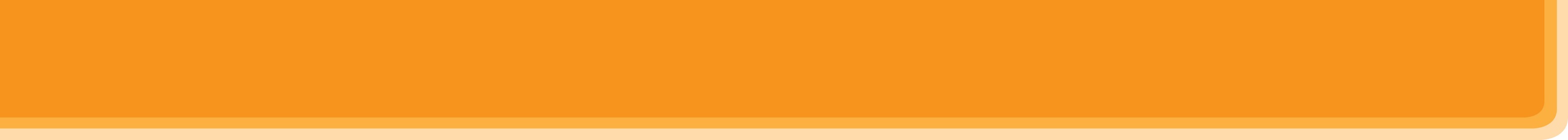 WARM-UP: MIMING
5
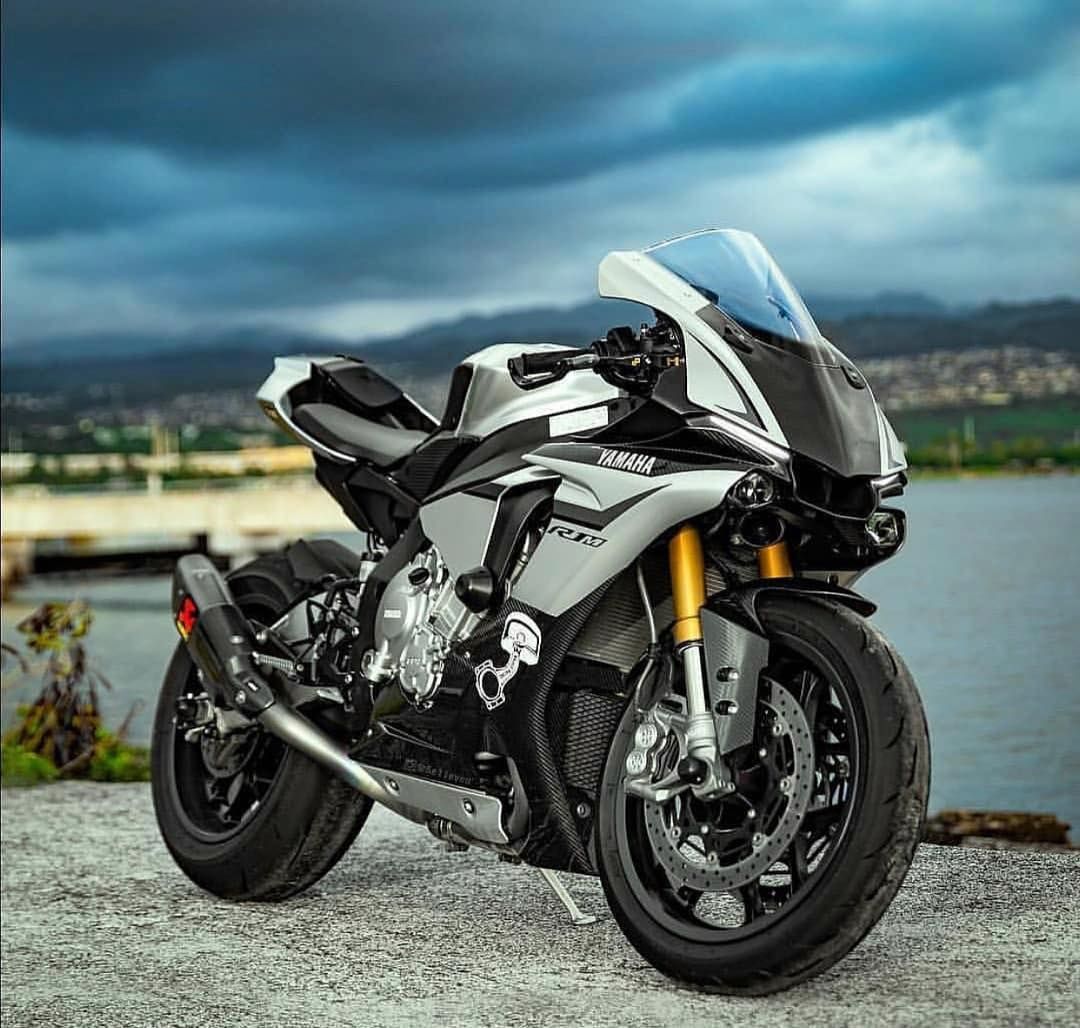 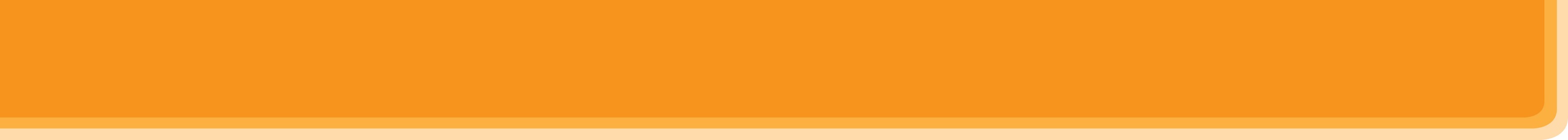 WARM-UP: MIMING
6
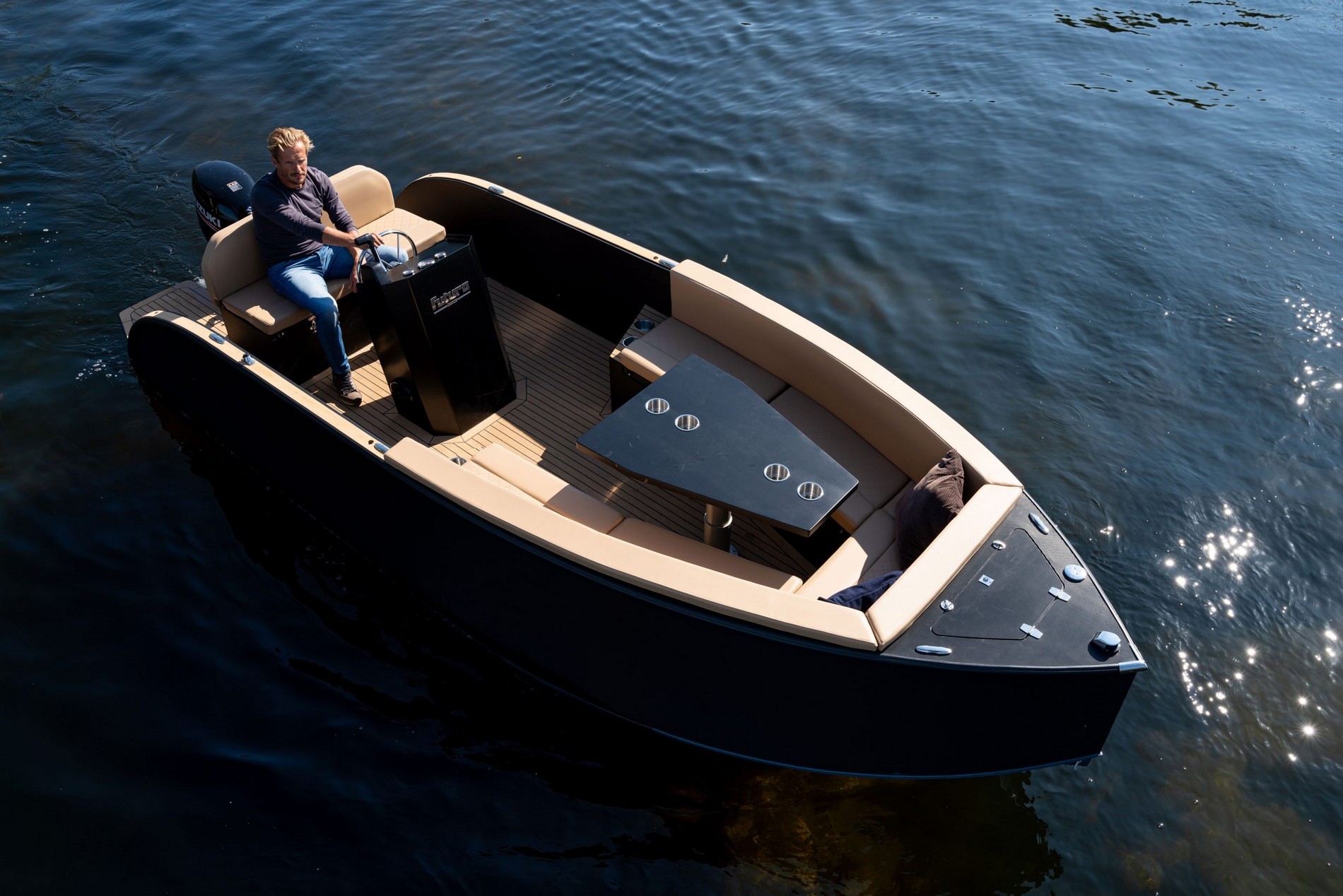 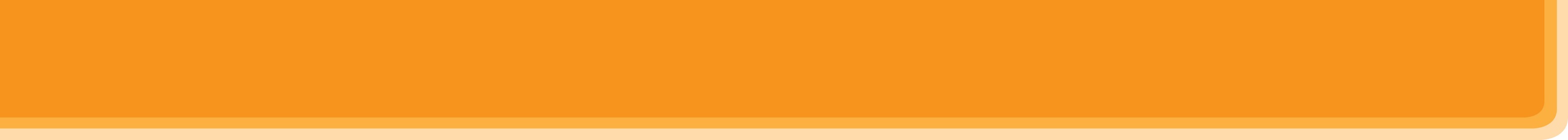 VOCABULARY
bamboo-copter (n)
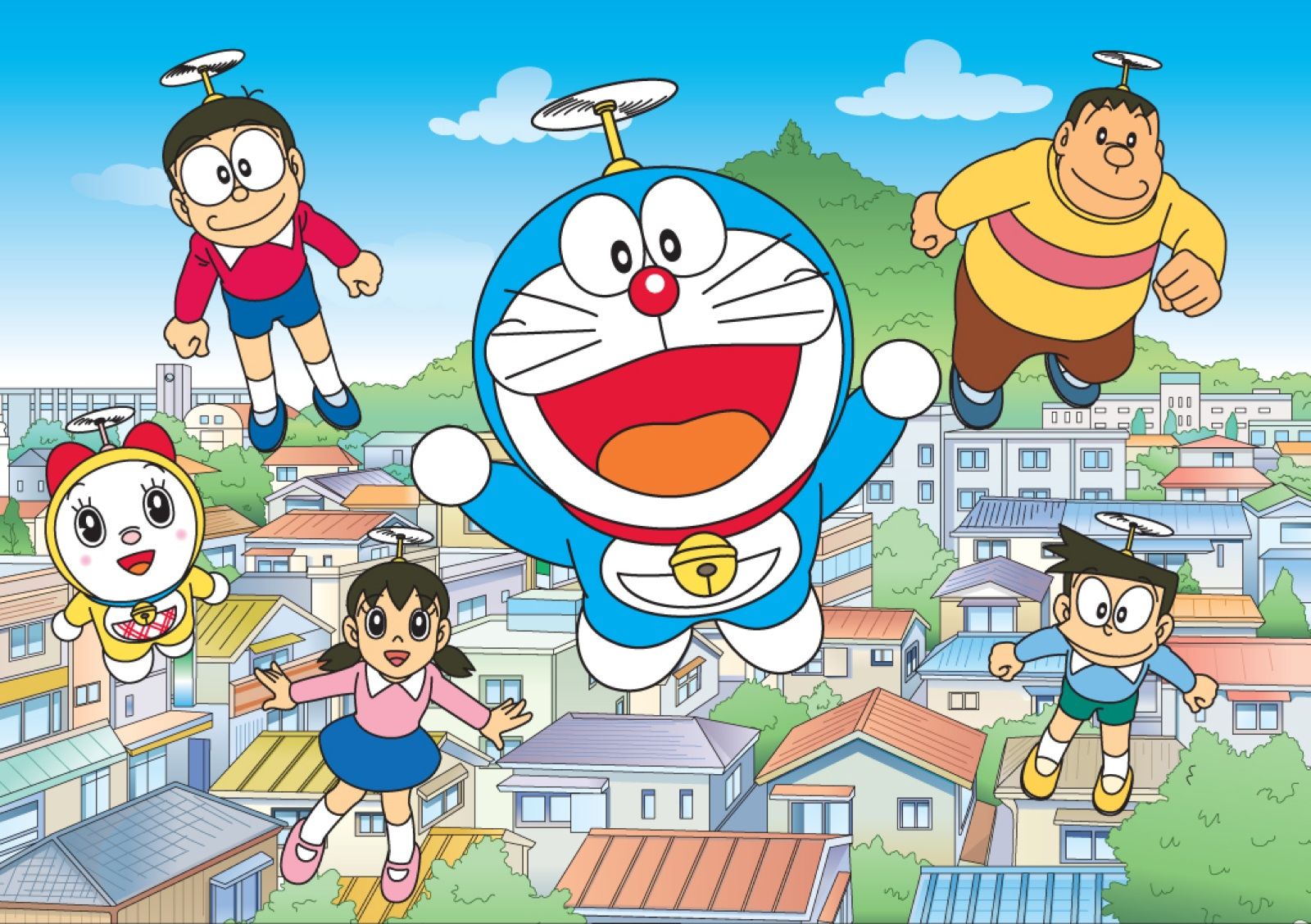 /bæmˈbuːˈkɒptər/
chong chóng tre
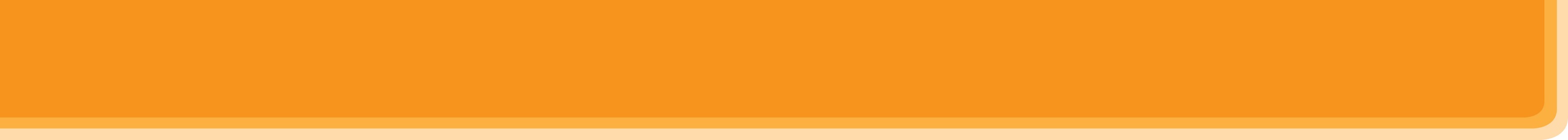 VOCABULARY
skyTran (n)
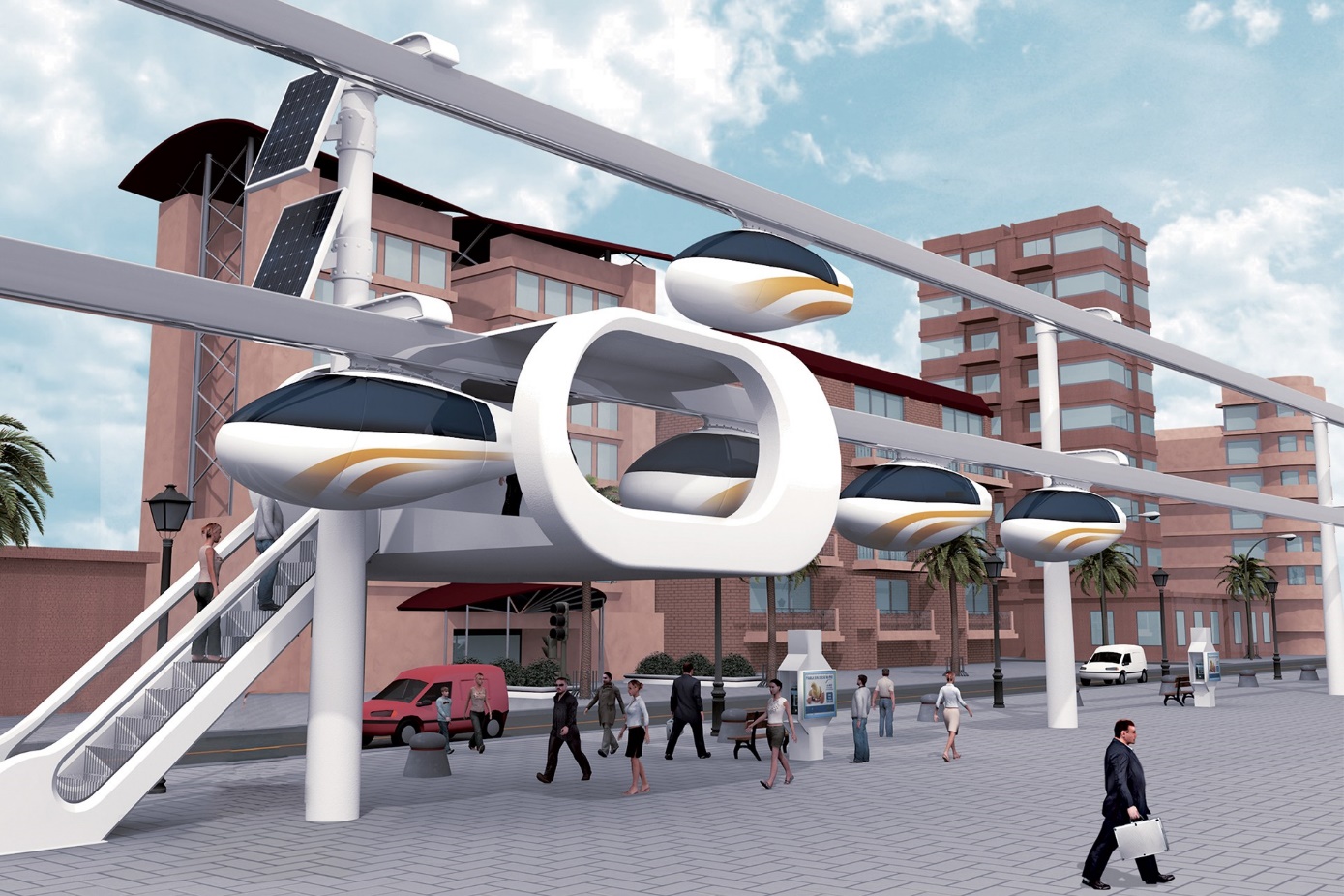 /skaɪtræn/
hệ thống tàu điện
trên không
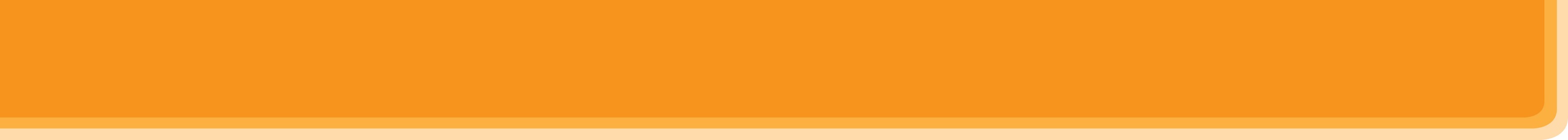 VOCABULARY
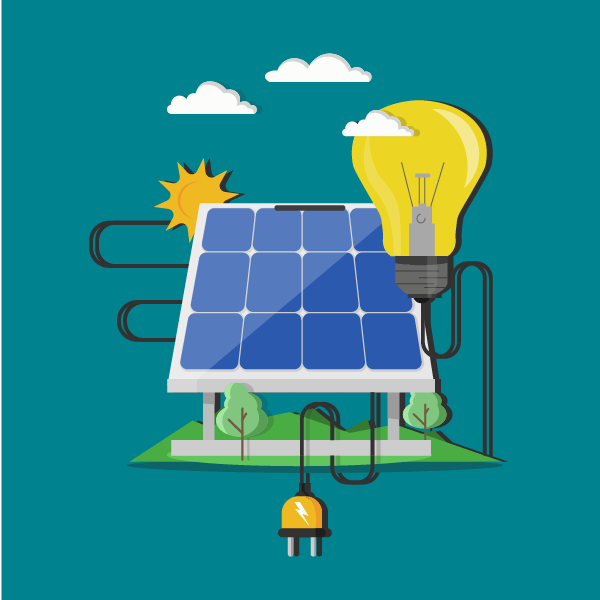 solar-powered (adj)
/ˌsəʊlə ˈpaʊər/
chạy bằng năng lượng mặt trời
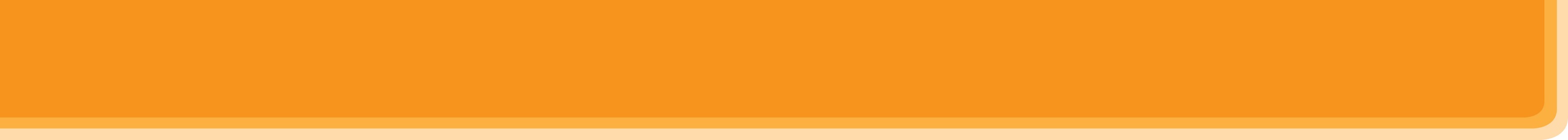 VOCABULARY
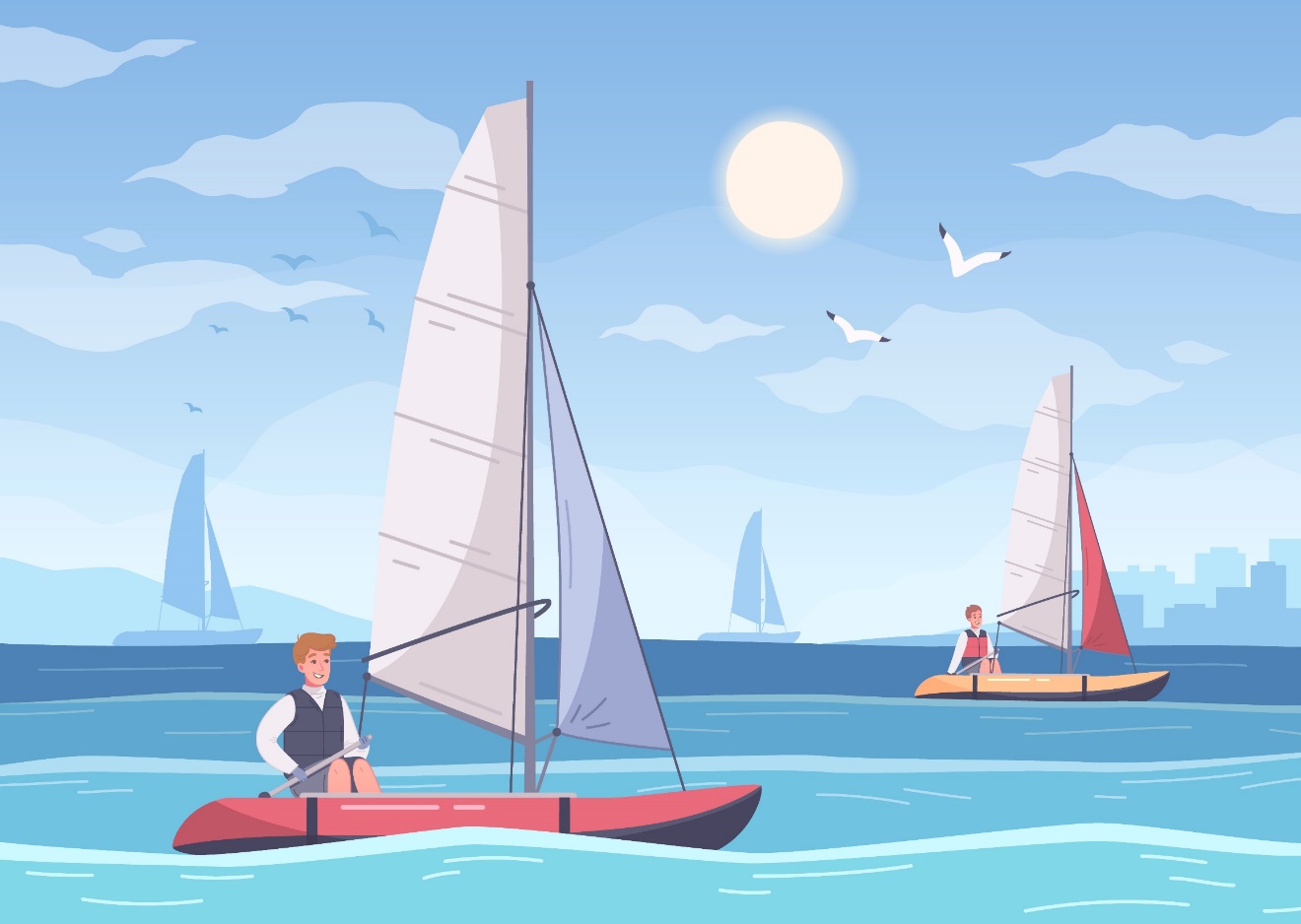 sail (v)
/seɪl/
lướt buồm
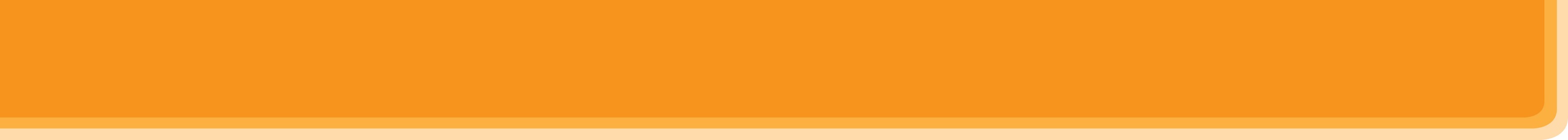 VOCABULARY
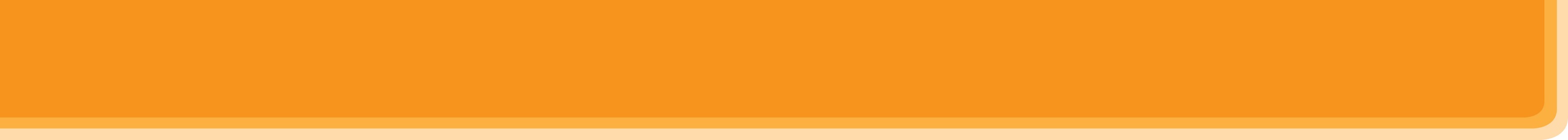 VOCABULARY
1
Write the words or phrases under the correct pictures. Then listen, check, and repeat.
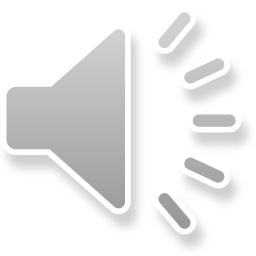 flying car            bamboo-copter         hyperloop           skyTran          solar-powered ship
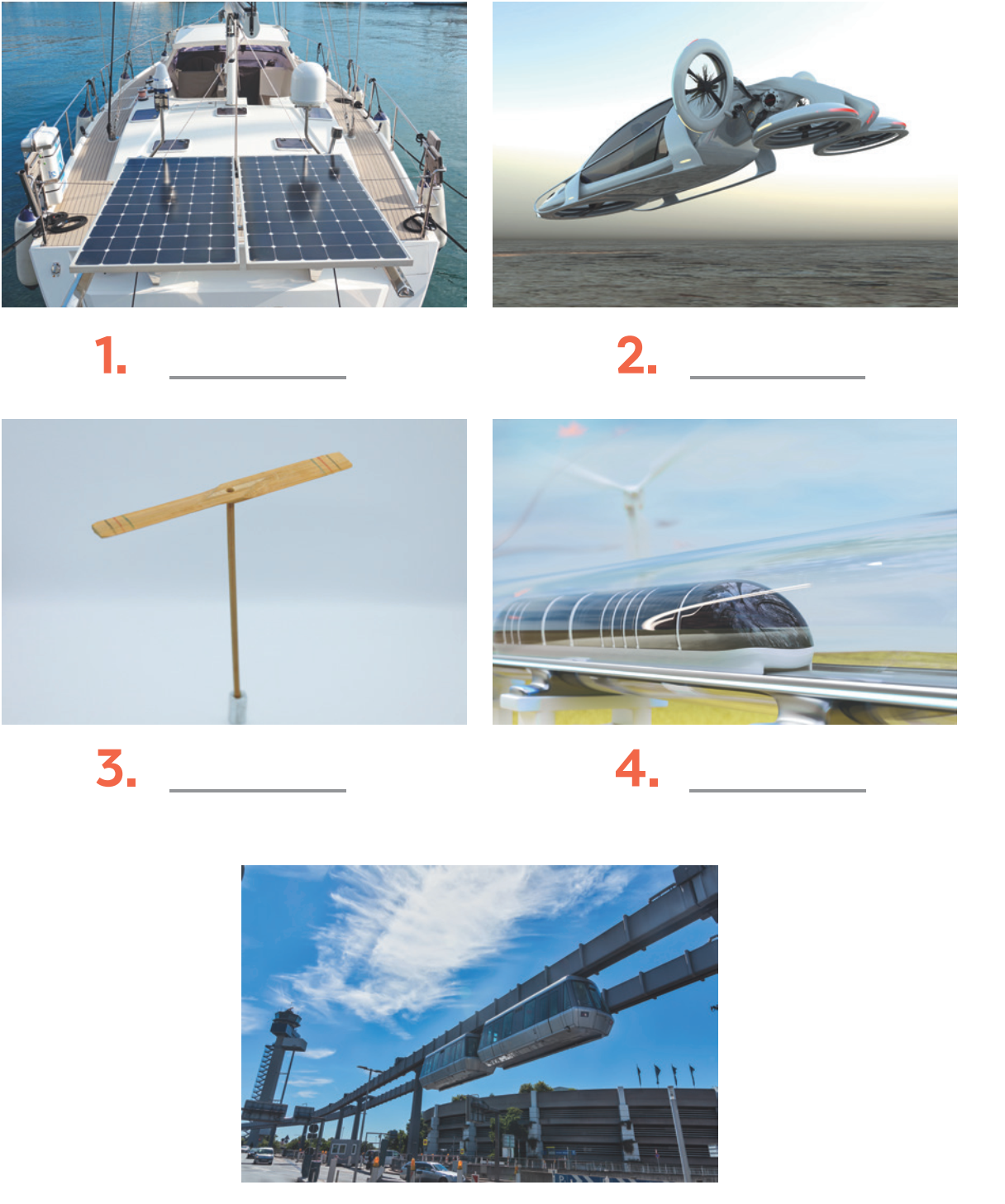 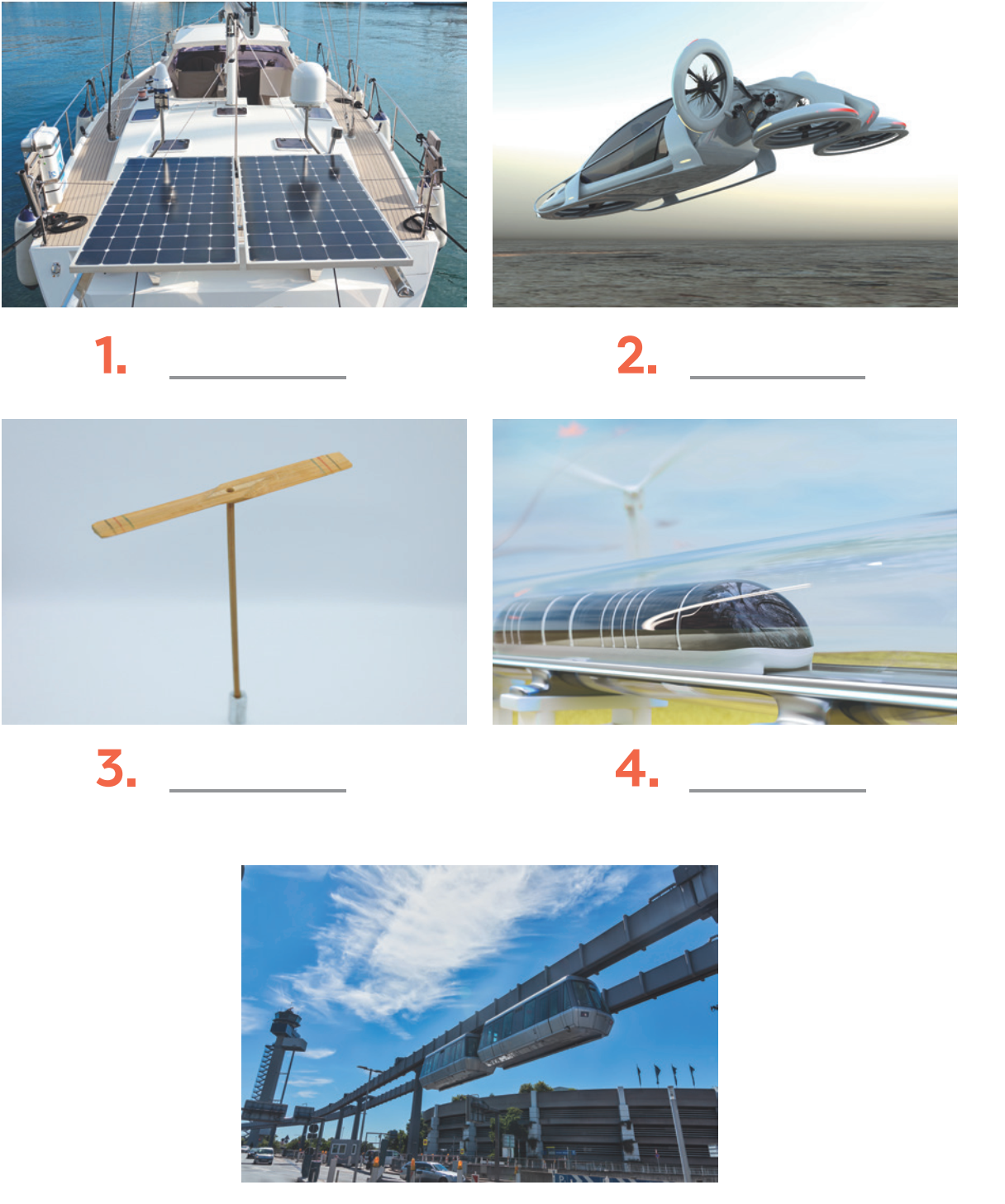 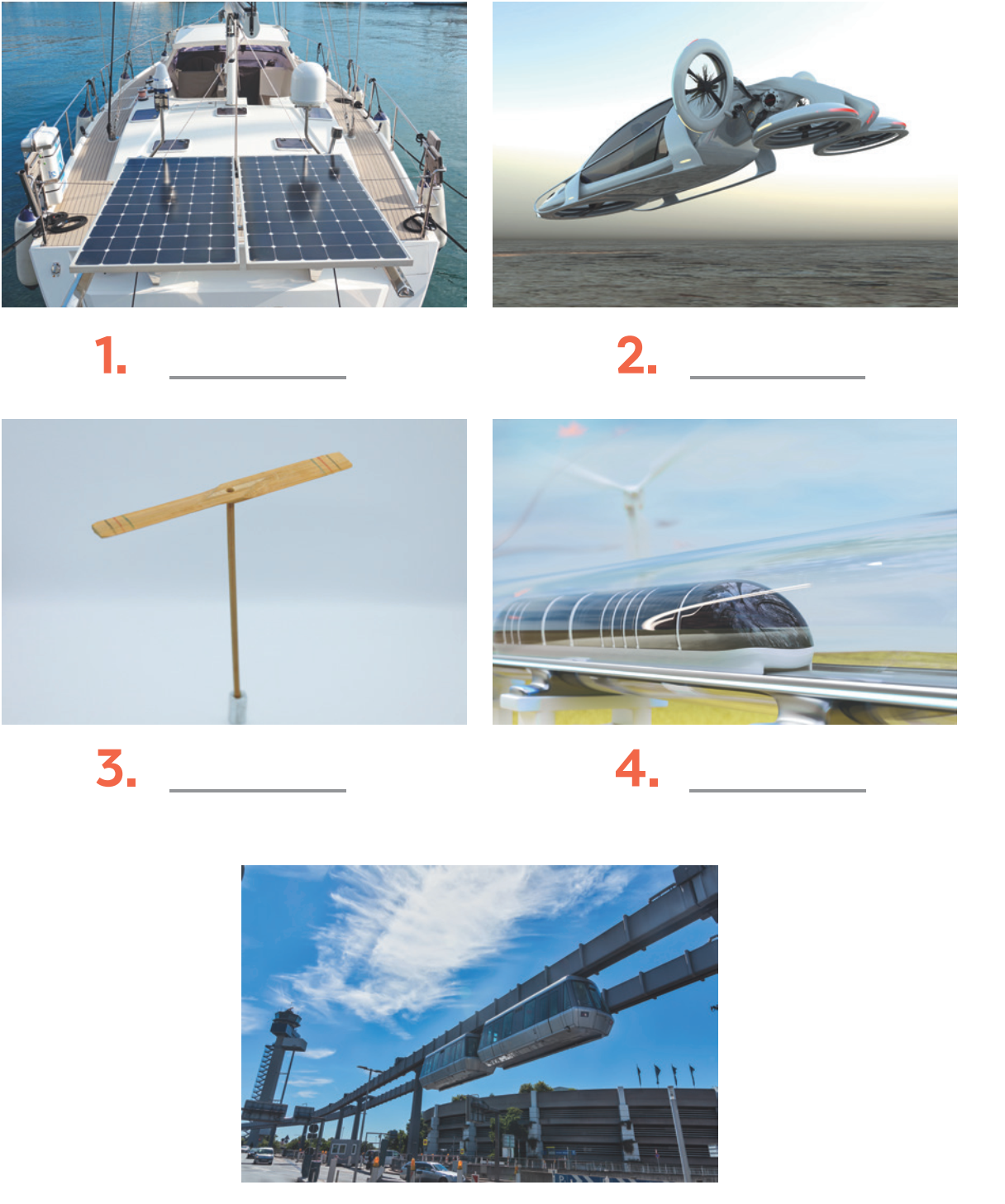 flying car
1. _______________
solar-powered ship
2. _______________
3. _______________
bamboo-copter
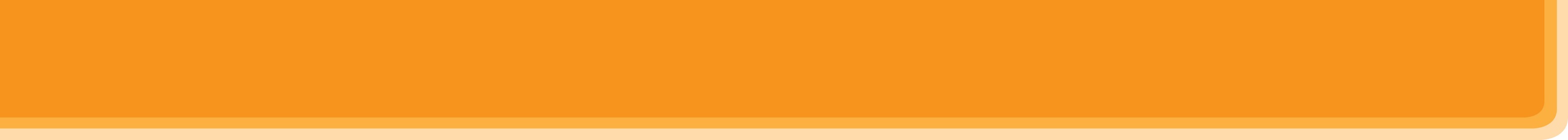 VOCABULARY
1
Write the words or phrases under the correct pictures. Then listen, check, and repeat.
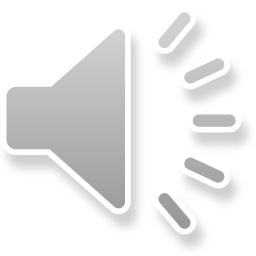 flying car            bamboo-copter         hyperloop           skyTran          solar-powered ship
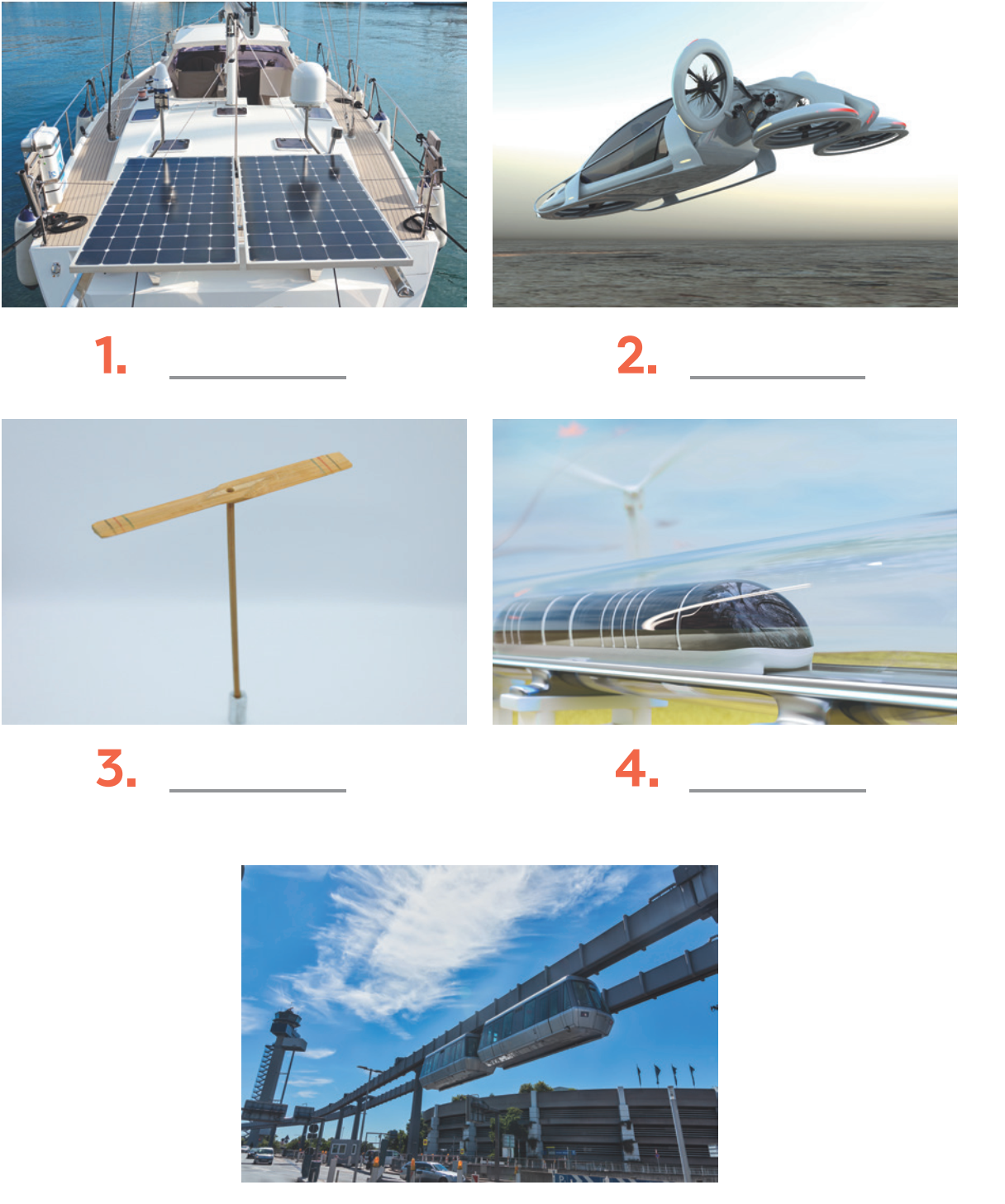 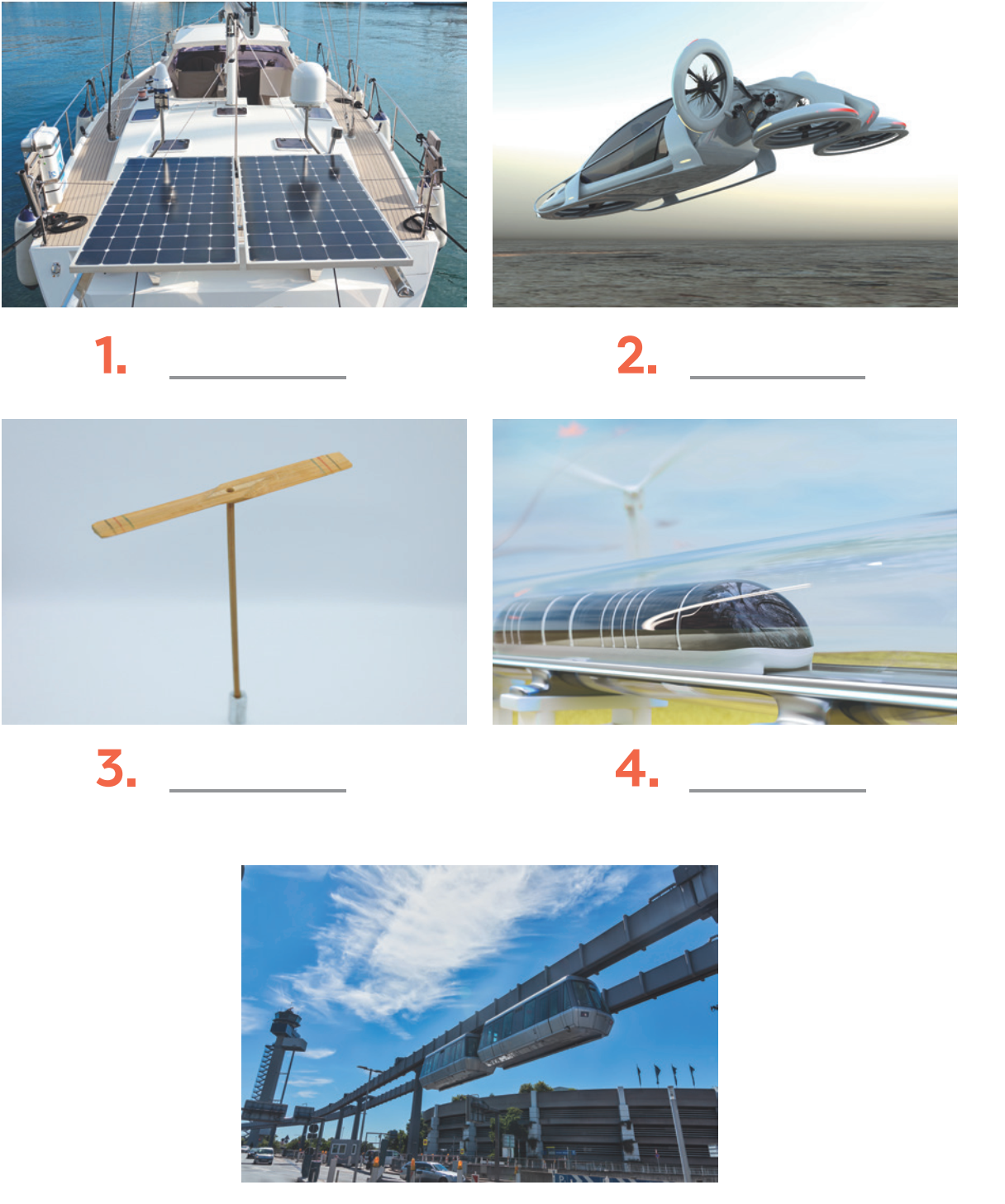 hyperloop
4. _______________
5. _______________
skyTran
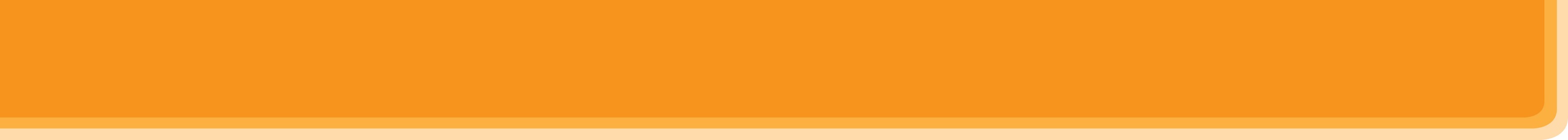 VOCABULARY
2
Write words or phrases from 1 in the correct columns.
flying car            bamboo-copter         hyperloop           skyTran          solar-powered ship
solar-powered ship
skyTran
bamboo-copter
flying car
hyperloop
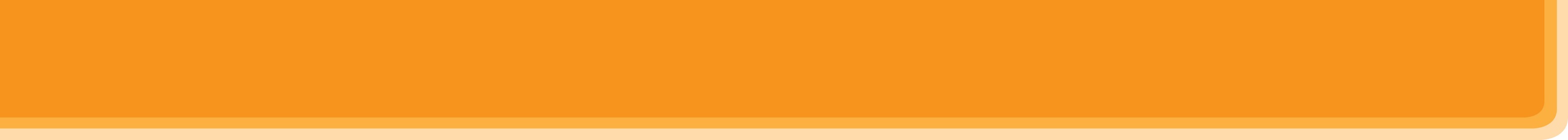 VOCABULARY
3
1
Complete the sentences, using the words from the box.
eco-friendly             bamboo-copter              fly              ride              hyperloop
1. Travelling by ________________ is simple. You just put it on and fly away.
2. People will soon ______________ in flying cars instead of driving normal cars.
3. It will be fun to ______________ a skyTran to work.
4. Travelling by ________________ will be faster than by airplane. 
5. Solar-powered ships are ________________. They will not cause pollution
bamboo-copter
fly
ride
hyperloop
eco-friendly
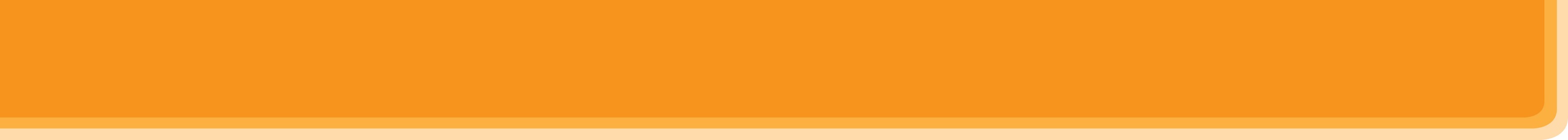 PRONUNCIATION
SENTENCE STRESS
Aims of the stage:
To help Ss be aware of which words in a sentence should be stressed, which should not
To help Ss say sentences with correct stress
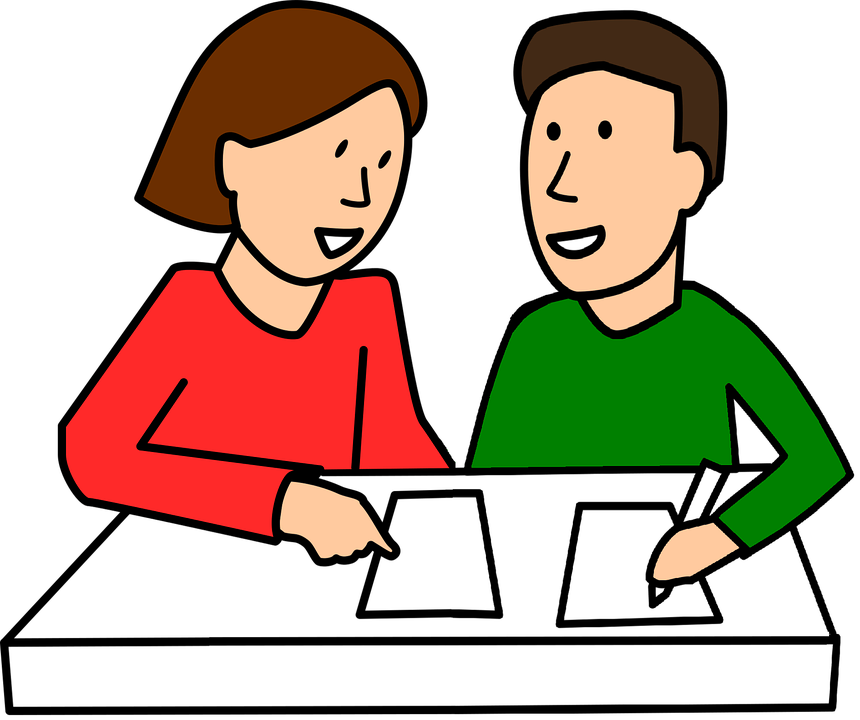 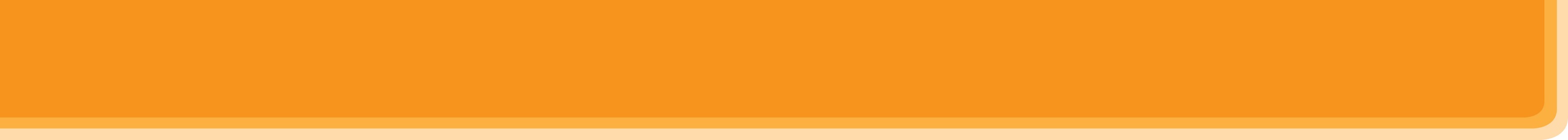 PRONUNCIATION
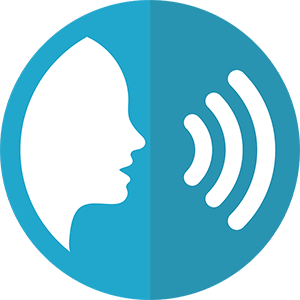 [Speaker Notes: Video link: https://www.youtube.com/watch?v=S09SP3trcnY]
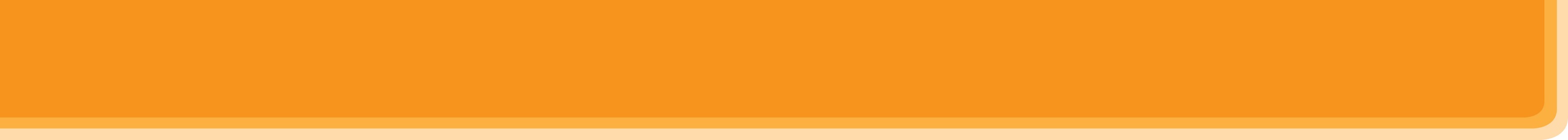 PRONUNCIATION
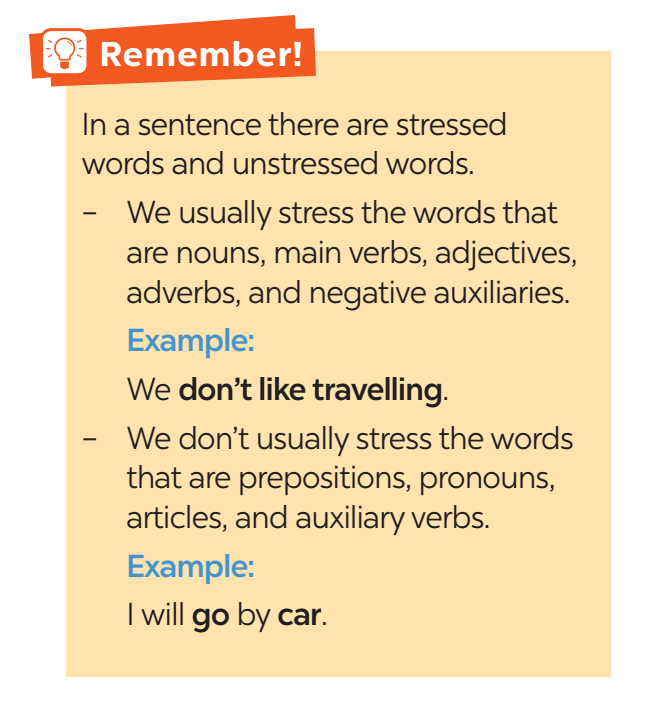 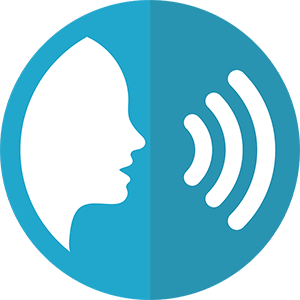 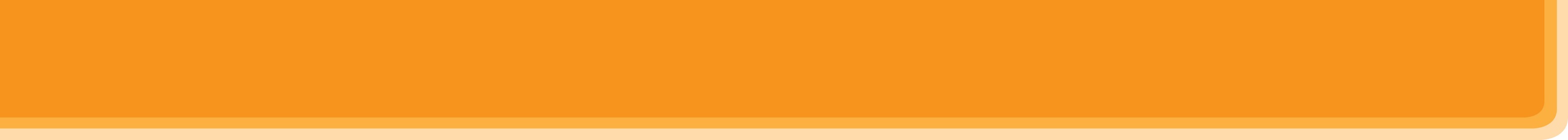 PRONUNCIATION
4
Listen to the sentences and repeat. Pay attention to the bold syllables.
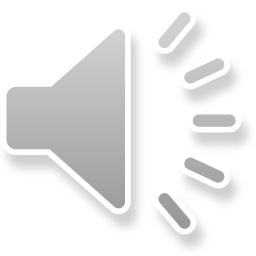 1. We’ll have driverless cars.
2. We’ll have driverless cars in the future.
3. I think driverless cars will run faster.
4. I don’t think we’ll have driverless cars. 
5. I think driverless cars will be safer and greener.
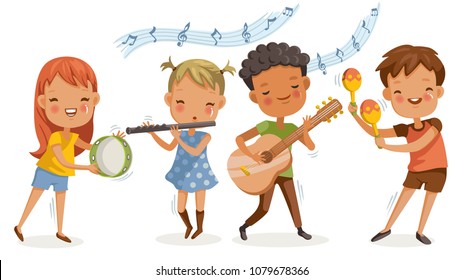 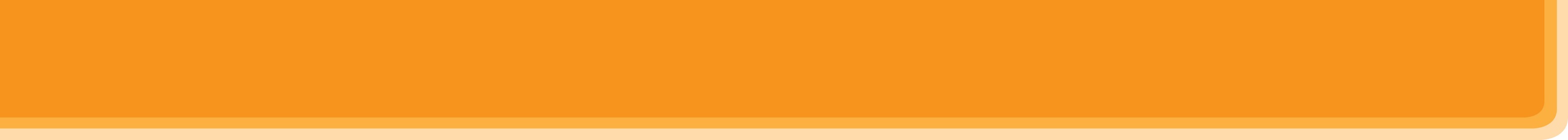 PRONUNCIATION
5
Listen to the sentences and repeat. How many stresses are there in each sentence?
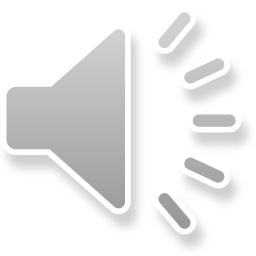 1. That is a solar-powered ship.
2. They will travel by ﬂying car.
3. They introduced a new autopilot model.
4. Will bullet trains pollute the environment? 
5. I don’t think those trains will be popular here.
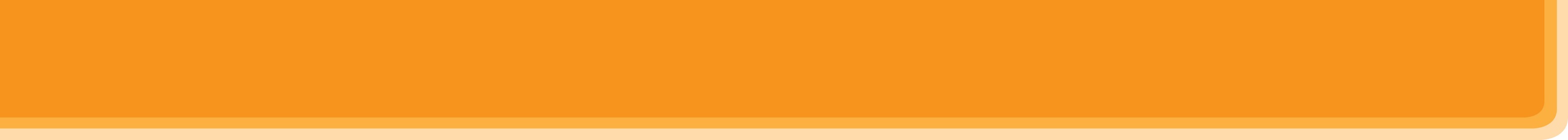 PRONUNCIATION
5
Listen to the sentences and repeat. How many stresses are there in each sentence?
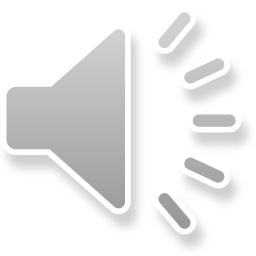 1. That is a solar-powered ship.
2. They will travel by ﬂying car.
3. They introduced a new autopilot model.
4. Will bullet trains pollute the environment? 
5. I don’t think those trains will be popular here.
→ 3 stresses
→ 3 stresses
→ 4 stresses
→ 4 stresses
→ 5 stresses
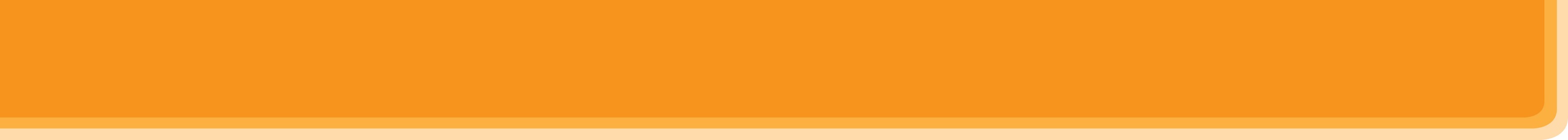 CONSOLIDATION
1
WRAP-UP
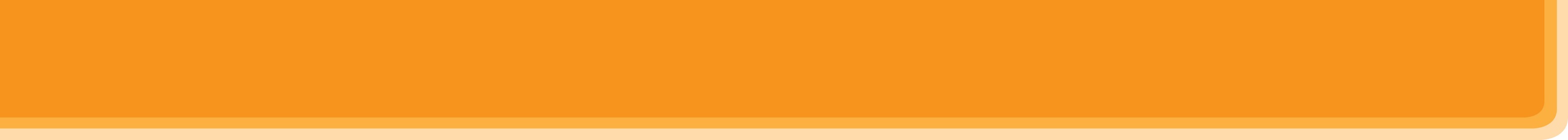 CONSOLIDATION
2
HOMEWORK
Practice saying the sentences at home.
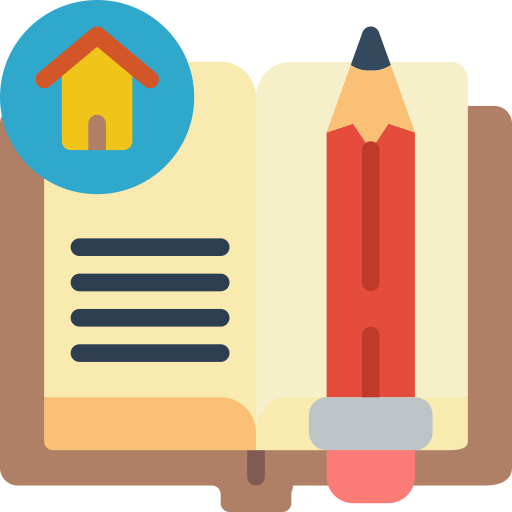 Website: hoclieu.vn
Fanpage: facebook.com/www.tienganhglobalsuccess.vn/